Úvodní jazykový seminářsyntax: předmět, přívlastek, doplněk, PU
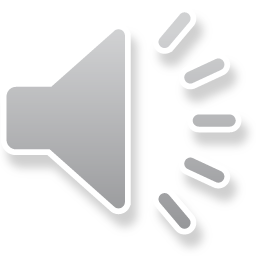 předmět (objekt)
závislý na slovese nebo deverbativu
slečna rozdává letáky → slečna rozdávající letáky
smažím koblihy ≈ plánuju smažit koblihy
je vyžadován, aby věta byla formálně i významově kompletní
předmět je vždycky valenční
VALENCE = schopnost slovesa (nebo deverbativa) na sebe vázat nějaká slova tak, aby význam slovesa byl ve větě/výpovědi kompletní
https://ufal.mff.cuni.cz/vallex/3.0/
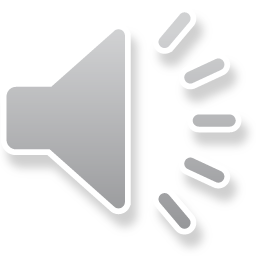 předmět (objekt)
jméno v GEN, DAT, AK, LOK, INSTR
Snídal výhradně koblihy.
babička pečící koblihy
Pochybuju o sobě.
Zabývá se opravováním trumpet.
infinitiv
Přál si jíst jen koblihy. 
vedlejší věta
Přála si, aby jedl jen koblihy.
Nevěřila tomu, že jí jen koblihy.
slova jiných slovních druhů v metajazyce
Podtrhněte si protože.
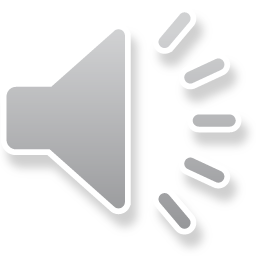 přívlastek (atribut)
shodný (váže se kongruencí)
shoduje se se jménem v čísle, jmenném rodě a pádě
pocukrovaná kobliha
moje kobliha
s deseti koblihami × deset koblih (existuje i jiné pojetí: s deseti koblihami)
neshodný (bezpředložkový se váže rekcí, předložkový adjunkcí)
kobliha s čokoládou
vejce naměkko
pláč do úplného vyčerpání
vůně koblihy

vedlejší věta
Snědl koblihu, která ležela na stole.
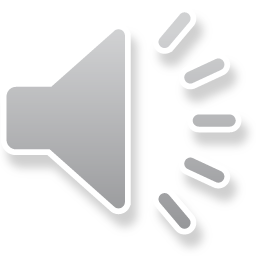 přívlastek (atribut)
těsný × volný
Koblihy ležící na stole si můžete vzít (ty v krabici ale ne!).
bez čárek, nelze vypustit = těsný
Koblihy, upečené před chvílí, voní bytem.
s čárkami, lze vypustit = volný

několikanásobný × postupně rozvíjející
Jaký je rozdíl?
druhé, opravené vydání × druhé opravené vydání
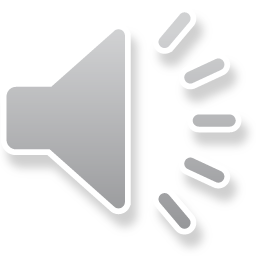 utvořte náležité tvary přívlastků
Diskuse pokračovala bez řešení problému ________________ (vztahující) se k dané situaci.
Pohrozil jí fotografiemi ________________ (dokazující) její nevěru.
Obraťme pozornost k problému ________________ (vztahující) se ke kriminalitě dětí.
Data jsou zasílána ve formátu ________________ (odpovídající) standardu.
Spor se týká skutečností ________________ (uvedené) v bodě jedna.
Komise musí přednostně přistoupit k projednání případu ________________ (popsaný) v otevřeném dopise ________________ (adresovaný) úřadu na začátku března.
Podezření z porušování práv ________________ (vztahující) se k ochranné známce může nahlásit pouze vlastník příslušných práv nebo jeho oprávněný zástupce.
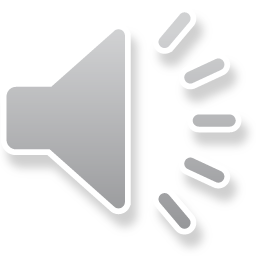 utvořte náležité tvary přívlastků
Diskuse pokračovala bez řešení problému VZTAHUJÍCÍHO se k dané situaci.
Pohrozil jí fotografiemi DOKAZUJÍCÍMI její nevěru.
Obraťme pozornost k problému VZTAHUJÍCÍMU se ke kriminalitě dětí.
Data jsou zasílána ve formátu ODPOVÍDAJÍCÍM standardu.
Spor se týká skutečností UVEDENÝCH v bodě jedna.
Komise musí přednostně přistoupit k projednání případu POPSANÉHO v otevřeném dopise ADRESOVANÉM úřadu na začátku března.
Podezření z porušování práv VZTAHUJÍCÍCH se k ochranné známce může nahlásit pouze vlastník příslušných práv nebo jeho oprávněný zástupce.
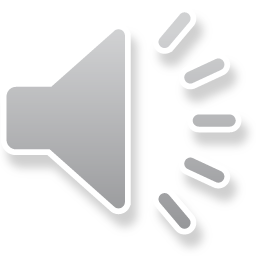 doplněk (atribut verbální)
VČ označující stav či vlastnost, kterou má někdo nebo něco, co je ve větě pojmenováno jménem, za děje, který je vyjádřen slovesem
rozvíjí jméno (shoduje se s ním v čísle a rodě) i sloveso
vztahuje se k oběma!
Kamarádka se vrátila unavená.
vrátila se → unavená
kamarádka → unavená
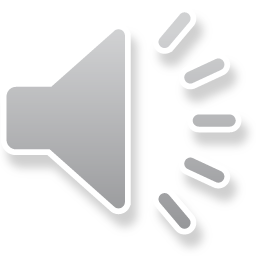 doplněk
adjektivum/zájmeno
Maminka přišla z pekárny spokojená.
Maminka pracuje jako pekařka.
Maminka pekla koblihy sama.
infinitiv
Viděl svého otce plakat.
sloveso ve tvaru příčestí trpného
Seděl obklopen přáteli. (× Byl obklopen přáteli.)
přechodník
Smaže koblihy si soused prozpěvoval.
vedlejší věta
Viděl souseda, jak peče koblihy.
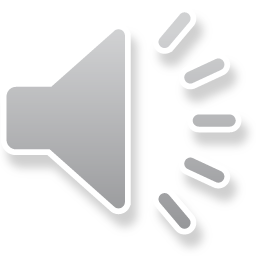 příslovečné určení (adverbiale)
vyjadřuje okolnosti (kdy, kde, jak, proč…)
většinou rozvíjí sloveso
většinou je vypustitelné
často ovšem nelze vypustit u sloves pohybu
× Bydlím v Praze.
× Přišel domů.
× Přišel včas.
řadí se sem mnohem více, než jsme ze ZŠ a SŠ zvyklí…
Adam snědl kamarádce svačinu. (PU prospěchu)
Adam nakrájel chleba nožem. (PU prostředku)
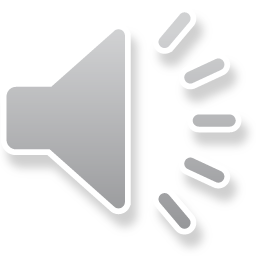 typy PU
PU času
PU místa
PU způsobu
PU míry
PU prostředku
PU původu
PU původce děje
PU proživatele děje
PU prospěchu
PU zřetele
PU průvodní okolností
PU příčiny
PU výsledku
PU přípustky
PU účelu
PU podmínky
PU náhrady, zahrnutí, vyloučení
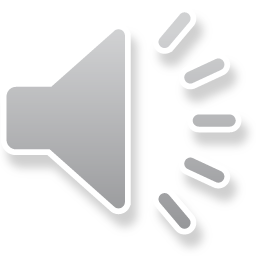 PU původce děje
v opisném pasivu
významově původce děje, formálně ne podmět
Obor čeština v komunikaci neslyšících založila Alena Macurová.
→ Obor čeština v komunikaci neslyšících byl založen Alenou Macurovou.

pero bylo ukradeno prezidentem
les byl poničen vichřicí
les byl poničen od vichřice

kvůli standardnímu tvaru v 7. p. → bere se (dá se brát) jako rekce
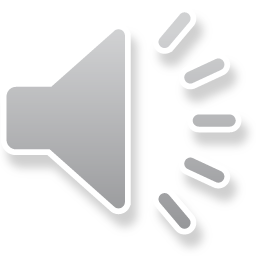 PU původce děje
v administrativě, publicistice a odborném textu
Program Valné hromady byl odhlasován zakladateli i členy.
Tento léčivý přípravek byl schválen členskými státy Evropské unie.
Obraz Dáma s hranostajem byl namalován nejspíše Leonardem da Vincim.



… v běžné komunikaci výjimečné
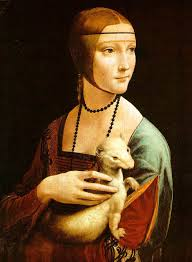 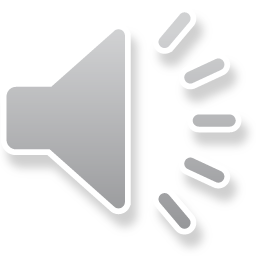 PU proživatele děje
nevypustitelné
chutnají mu koblihy
× *chutnají koblihy (nutné KOMU!)
líbí se jí Anička
× *líbí se Anička (nutné KOMU!)

PU prospěchu
v čí prospěch nebo neprospěch se něco děje, většinou vypustitelné
kobliha mu spadla na zem
usmažila manželovi koblihy
pro manžela usmažila koblihy
× usmažila koblihy pro manžela = přívlastek neshodný
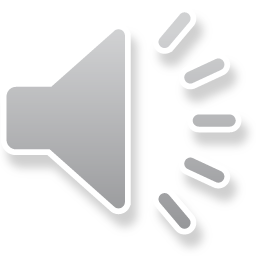 ještě vyjasnění k PU prospěchu
zahrnuje všechna zájmena nepřímo vyjadřující posesivitu

Drbala mi záda (moje záda)
Pískalo jí v uších (její uši)
Lízala si packy (svoje packy, problematika zájmen)
Podkopl Vilémovi nohy (nohy Viléma)
× Vilémovy nohy = přívlastek
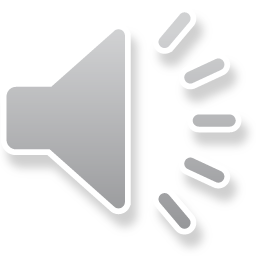 PU průvodních okolností
= u dvou dějů probíhajících v jeden čas
= tentýž významový podmět

se smíchem se objali
= (oni) smáli se a objali se

mlčky jedla už šestou koblihu
= (ona) mlčela a jedla
× smutně jedla už třetí koblihu
	= PU způsobu
	= byla smutná (verbonominální člen, ne dva děje)
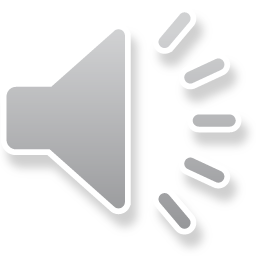 PU průvodních okolností

speciální typ PU průvodních okolností
seděl na lavičce s Adamem
	= on seděl na lavičce a on s Adamem
koblihy jsem snídala vždycky s Adamem
= já jsem snídala a já s Adamem

× Milan s Karlem jedli koblihy 
= několikanásobný podmět spojený hypotakticky, tj. podřadně: někdo s někým
→ shoda s oběma členy

Na promoci jsem šla v kalhotách.
= šla jsem promovat a měla jsem na sobě kalhoty
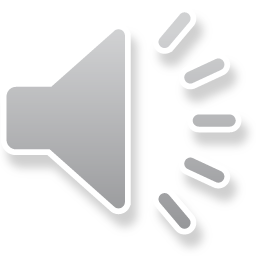 Designéři vyrábějí z ananasu kabelky i boty.
Ve vedrech se mu špatně dýchá.
Tu dovolenou si finančně nemůžeme dovolit.
Na březen je nečekaně krásně.
Kadeřník mi sestříhal vlasy do podkovy.
Na hnojení se hodí přírodní materiály.
Do divadla chodíme hlavně za zážitky.
Vyjma kávy jsem dnes ještě nic nepila.
Našemu psovi nedělaly ohňostroje dobře.
Našli jsme správné místo i přes špatnou mapu.
Nic pro něj neznamenám.
Pro nedostatek témat dnes skončíme dřív.
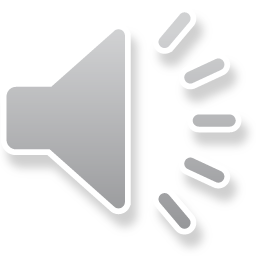 Designéři vyrábějí z ananasu kabelky i boty. 
			PU původu
Ve vedrech se mu špatně dýchá.
PU podmínky 	PU proživatele děje
Tu dovolenou si finančně nemůžeme dovolit.
		PU zřetele
Na březen je nečekaně krásně.
PU zřetele
Kadeřník mi sestříhal vlasy do podkovy.
	PU prospěchu	PU výsledku
Na hnojení se hodí přírodní materiály.
PU účelu
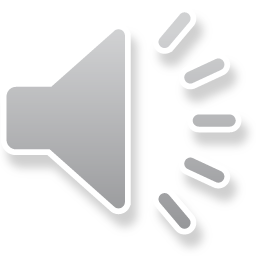 Do divadla chodíme hlavně za zážitky.
			PU účelu
Vyjma kávy jsem dnes ještě nic nepila.
PU vyloučení, zahrnutí
Našemu psovi nedělaly ohňostroje dobře.
	PU proživatele děje
Našli jsme správné místo i přes špatnou mapu.
				PU přípustky
Nic pro něj neznamenám.
	PU zřetele
Pro nedostatek témat dnes skončíme dřív.
PU příčiny
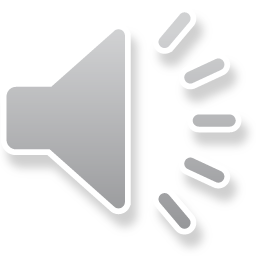